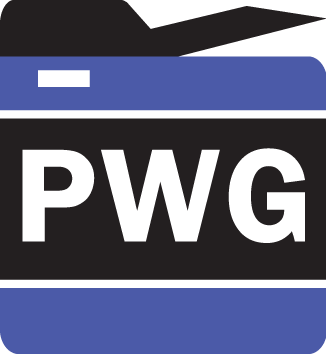 The Printer Working Group
Imaging Device Security
November 4, 2021
PWG November 2021 Virtual Face-to-Face
Copyright © 2021 The Printer Working Group. All rights reserved.
1
1
Agenda
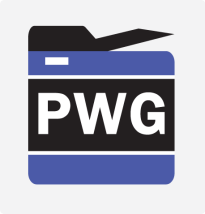 Copyright © 2021 The Printer Working Group. All rights reserved.
2
2
Antitrust and Intellectual Property Policies
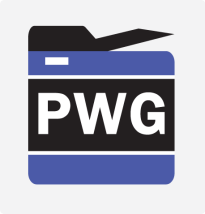 “This meeting is conducted under the rules of the Antitrust and PWG IP policies”.  
Refer to the Antitrust and IP statements in the plenary slides
Copyright © 2021 The Printer Working Group. All rights reserved.
3
3
Officers
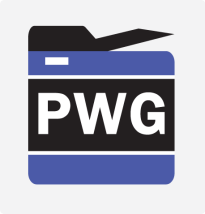 Chair:
Alan Sukert
Vice-Chair:
TBD
Secretary:
Alan Sukert
Document Editor:
Ira McDonald (High North) – HCD Security Guidelines
Copyright © 2021 The Printer Working Group. All rights reserved.
4
4
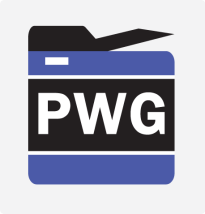 HCD international Technical Community (iTC) Status
Copyright © 2021 The Printer Working Group. All rights reserved.
5
5
HCD international Technical Community (iTC)
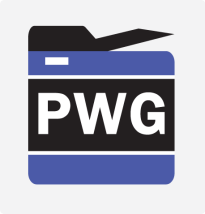 Since last IDS F2F on August 19, 2021 HCD iTC meetings have been held on:
August 23rd, 30th 
September 13th, 27th 
October 4th, 11th, 18th, 25th 
November 1st
Copyright © 2021 The Printer Working Group. All rights reserved.
6
6
HCD cPP/SD Status
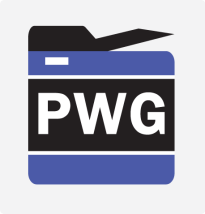 Released 1st Public Review draft of the HCD cPP (v0.10 dated 8/30/2021) on 8/30/21
To date, have received 85 comments against the 1st Public Draft of the HCD cPP
64 of the 85 comments have been adjudicated by the HCD iTC
Tally for the comments adjudicated to date:
58 Comments Accepted
0 Comments Accepted in Principle but will be addressed in a later v1.0 draft
4 Comments Deferred to be addressed by the HCD iTC at a later point in time
2 Comment Not Accepted or Rejected
Copyright © 2021 The Printer Working Group. All rights reserved.
7
7
HCD cPP/SD Status
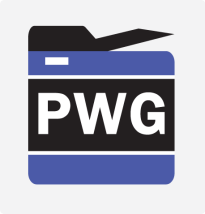 Released 1st Public Review draft of the HCD SD (v0.91 dated 10/08/2021) on 10/13/21
To date, have received 4 comments against the 1st Public Draft of the HCD SD
So far none of the 4 comments have been adjudicated by the HCD iTC
Copyright © 2021 The Printer Working Group. All rights reserved.
8
8
HCD cPP/SD StatusKey Closed Issues
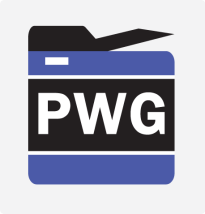 FPT_KYP_EXT.1 Protection of Key and Key Material SFR
JBMIA wanted to change SFR, based on the corresponding SFR from the FDE EE cPP, to state requirements for how key and key material are to be protected to meet requirement in the ESR that “To support encryption, the HCD shall maintain key chains in such a way that keys and key materials are protected”
HCD iTC members and JBMIA agreed on reworking the proposal for wording and clarity
Ended up with a new:
SFR with completely revised text in line with the FPT_KYP_EXT SFR from the Full Drive Encryption Encryption Engine (FDE EE) cPP and a revise Application Note
Revised Assurance Activities that are also in line with the Assurance Activities for the FPT_KYP_EXT SFR in the FDE EE SD
Copyright © 2021 The Printer Working Group. All rights reserved.
9
9
Current HCD cPP/SD Issues
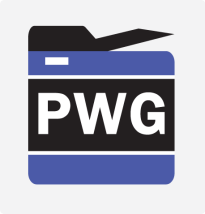 Resolving all open and deferred comments to prepare and release of 2nd Public Drafts of both the HCD cPP and HCD SD
This draft should have “full content” for both documents
Inclusion of NTP
Concern ND cPP requirements for NTP constitute requirement for “secure NTP”
Not sure all vendors support “secure NTP”
Does the Secure Boot SFR FPT_SBT_EXT as currently stated properly address both software and hardware-based Roots of Trust 
Does the requirement that the Root of Trust is “implemented in immutable memory” cover both software and hardware Roots of Trust?
Copyright © 2021 The Printer Working Group. All rights reserved.
10
10
Other Current HCD cPP/SD Issues
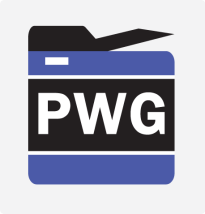 Inclusion of Cryptographic Erase in HCD cPP
HCD cPP needs to address how user, job and confidential data stored on the device is made irretrievable
HCDs generally use the “Image Overwrite” mechanism for this since most HCDs have standard nonvolatile drives with 
However, for HCDs self-encrypting nonvolatile storage devices or Self-Encrypting Drives (SEDs) “Image Overwrite” mechanism will not work – have to use Cryptographic Erase where the encryption keys are destroyed 
JISEC wants the Image Overwrite discussions in the Security Problem Definition and in the FDP_RIP.1/Overwrite SFR to only include the “Image Overwrite” mechanism
JISEC feels Cryptographic Erase is covered by the two Key Destruction SFRs (FCS_CKM.4 & FCS_CKM_EXT.4) already in the HCD cPP
Some HCD iTC members disagree and feel Cryptographic Erase is not adequately covered by the two Key Destruction SFRs
ITSCC feels Image Overwrite and Cryptographic Erase are two different things and agrees with JISEC; suggested HCD iTC create optional requirements for Cryptographic Erase 
HCD iTC creating a subgroup to address the Cryptographic Erase requirements
Copyright © 2021 The Printer Working Group. All rights reserved.
11
11
Other HCD cPP/SD Issues
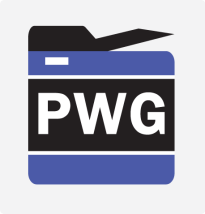 Issues HCD iTC still needs to resolve (in order of priority):
Internationalization of SFRs
Closure of “deferred” comments
Update of spec/standard versions – when and if it should be done
Need to be concerned about implications of updating versions
Support for Solid State Devices
Agreement on removal of support for:
TLS 1.1
SHA-1 support
Cipher suites with RSA Key Generation with keys < 2048 bits
All RSA and DHE Key Exchanges
Copyright © 2021 The Printer Working Group. All rights reserved.
12
12
Other Current HCD cPP/SD Issues
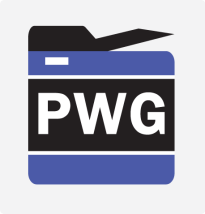 Additional New Content (SFRs)
Goal for HCD cPP/SD at the point is still to “keep it simple” and build on it for later versions
TLS 1.3 will not be in HCD cPP/SD v1.0
Anticipate not picking up any additional new requirements for the HCD cPP/SD beyond what already has been proposed at this time unless either:
They are requested by JISEC or ITSCC or NIAP 
They are suggested by JBMIA
They are required by changes to ISO, FIPS or NIST Standards/Guidelines
Necessitated by comments to 1st (and possibly 2nd) Public Drafts
Necessitated by any new NIAP TDs to either the HCD PP or any  applicable ND & FDE cPPs/SDs
Syncing with applicable updates to ND cPP/SD and FDE cPPs/SDs or applicable NIST SP updates
Advent of EUCC (ENISA Cryptographic Certification)
Copyright © 2021 The Printer Working Group. All rights reserved.
13
13
HCD iTC StatusHCD cPP/SD Schedule Status Update
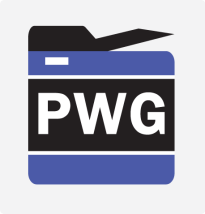 Copyright © 2021 The Printer Working Group. All rights reserved.
14
14
HCD iTC StatusUpdated Proposed HCD cPP/SD Schedule
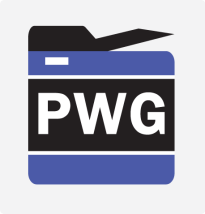 Copyright © 2021 The Printer Working Group. All rights reserved.
15
15
Potential HCD cPP Content Post-Version 1.0
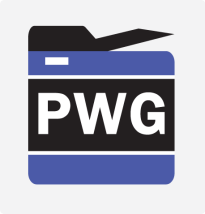 Inclusion of support for TLS 1.3 and deprecation of TLS 1.1
Inclusion of NTP if it doesn’t make v1.0
Inclusion of ALC_FLR.* if it doesn’t make v1.0
Incorporate, as applicable, the changes to ISO 15408, particularly any relevant new SFRs in the updated Part 2
Support for SNMPv3
Support for Wi-Fi and maybe Bluetooth
Support for NFC
Support for Security Information and Event Monitoring (SIEM) and related systems
Expand to address 3D printing
Support for new crypto algorithms
Updates due to changes from ISO, FIPS or NIST Standards/Guidelines, NIAP TDs, or CCDB Crypto WG
Indirect updates based on new technologies or customer requests
Copyright © 2021 The Printer Working Group. All rights reserved.
16
16
HCD iTC StatusKey Next Steps
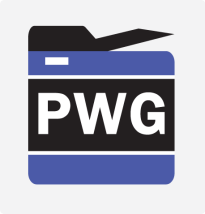 Address all the comments against the 1st Public Drafts
Finalize all new content for v1.0
Determine “parking lot” issues for later versions of the HCD cPP/SD (e.g., TLS 1.3 support)
Add all agreed-upon SFRs and Assurance Activities into the HCD cPP and SD
Goal is to complete this by the 2nd Public Draft
Submit 2nd Public Draft and Final Draft HCD cPP and HCD SD per the updated schedule
Review and resolve all comments and update the HCD cPP and HCD SD drafts per the agreed schedule
Publish HCD cPP/SD v1.0 per the agreed schedule
After Jan 1, start thinking about creating an Interpretation Team for maintaining HCD cPP/SD v1.0 and start planning for next HCD cPP/SD update (whether it is v1.x or v2.0)
Copyright © 2021 The Printer Working Group. All rights reserved.
17
17
HCD iTC StatusMore Lessons Learned to Date (My Take)
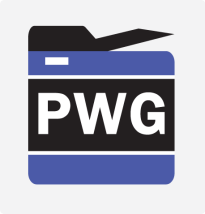 Even after the third attempt at creating a PP for the same class of products, it still amazes me how bad we are at estimating how long it takes to develop a PP
Along the same lines, it’s always the topics that you think will be the easy ones to resolve that most often turn out to be the biggest stumbling blocks, so never assume any comment or topic will be an “easy” one to resolve
Minutes of meetings are crucial when developing something like a cPP or SD, because you often need to know what was decided or discussed at a previous meeting
All iTC documentation including minutes should be available on-line to everyone
iTCs have to be flexible because sometimes unexpected requirements come from both the expected sources and sometimes surprise sources
Use of a good document management/version control tool from the start is essential
Copyright © 2021 The Printer Working Group. All rights reserved.
18
18
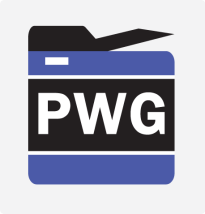 ENISACYBERSECURITY CERTIFICATION (EUCC)
Copyright © 2021 The Printer Working Group. All rights reserved.
19
19
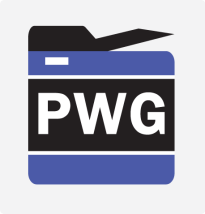 EUROPEAN UNION AGENCY FOR CYBERSECURITY (ENISA)CYBERSECURITY CERTIFICATION (EUCC)
ENISA (The European Union Agency for Cybersecurity)
Established in 2004 by the EU Cybersecurity Act
Mission is to achieve a high common level of cybersecurity across the European Union in cooperation with the wider community
Key Goals:
Contribute to EU cyber policy 
Enhance the trustworthiness of ICT products, services and processes with cybersecurity certification schemes - EUCC 
Cooperate with Member States and EU bodies
Help Europe prepare for the cyber challenges of tomorrow
Copyright © 2021 The Printer Working Group. All rights reserved.
20
20
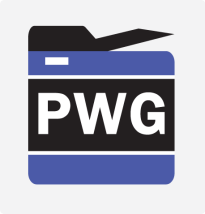 EUROPEAN UNION AGENCY FOR CYBERSECURITY (ENISA)CYBERSECURITY CERTIFICATION (EUCC)
Candidate Version: v1.1.1 dated May 2021
EUCC GOALS
Serve as a candidate EU cybersecurity certification scheme
Successor to existing schemes operating under the SOG-IS MRA (Senior Officials Group Information Systems Security Mutual Recognition Agreement) 
Base it on the Common Methodology for Information Technology Security Evaluation, and corresponding standards, respectively, ISO/IEC 15408 and ISO/IEC 18045 
Cover the certification of any type of Information and Communications Technology (ICT) Product, Service or Process
Copyright © 2021 The Printer Working Group. All rights reserved.
21
21
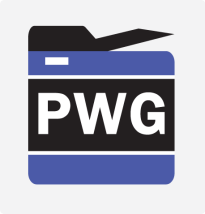 EUROPEAN UNION AGENCY FOR CYBERSECURITY (ENISA)CYBERSECURITY CERTIFICATION (EUCC)
Key Terminology
ICT product: an element or a group of elements of a network or information system 
ICT service: a service consisting fully or mainly in the transmission, storing, retrieving or processing of information by means of network and information systems
ICT process: a set of activities performed to design, develop, deliver or maintain an ICT product or ICT service 
CAB: Conformity Assessment Body – Plays a role similar to the CCDB and CCMC
CB: Certification Body - National Authority in charge of the activities ofcertification
ITSEF:  Third-party conformity assessment body or national authority, or the subcontractor of a CAB or national authority, that is in charge of the activities of evaluation (i.e., the Testing Lab)
Copyright © 2021 The Printer Working Group. All rights reserved.
22
22
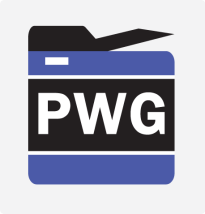 EUROPEAN UNION AGENCY FOR CYBERSECURITY (ENISA)CYBERSECURITY CERTIFICATION (EUCC)
SCOPE
Cybersecurity Certification of ICT products according to ISO/IEC 15408 and the Common Criteria (CC)
Covers any type of ICT product addressing the European Union Internal Market, with the conditions that the ICT product:
Embeds a meaningful set of security functional requirements as described by the CC Part 2
Aims at reaching the assurance levels ‘substantial’ or ‘high’ of the CSA covered by this scheme
Covers the assessment of vulnerabilities of cryptographic implementations into the security functionalities of an ICT product in accordance with the requirements of the evaluation criteria and methodology defined in the CC
Copyright © 2021 The Printer Working Group. All rights reserved.
23
23
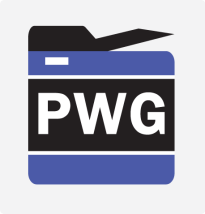 EUROPEAN UNION AGENCY FOR CYBERSECURITY (ENISA)CYBERSECURITY CERTIFICATION (EUCC)
Key Security Objectives the EUCC is to achieve:
Protect stored, transmitted or otherwise processed data against accidental or unauthorized storage, processing, access or disclosure during the entire life cycle of the ICT product, ICT service or ICT process
Protect stored, transmitted or otherwise processed data against accidental or unauthorized destruction, loss or alteration or lack of availability during the entire life cycle of the ICT product, ICT service or ICT process
Authorized persons, programs or machines are able only to access the data, services or functions to which their access rights refer
Identify and document known dependencies and vulnerabilities
Record which data, services or functions have been accessed, used or otherwise processed, at what times and by whom
Copyright © 2021 The Printer Working Group. All rights reserved.
24
24
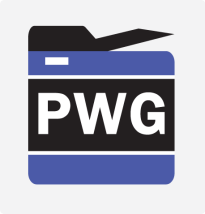 EUROPEAN UNION AGENCY FOR CYBERSECURITY (ENISA)CYBERSECURITY CERTIFICATION (EUCC)
Key Security Objectives the EUCC is to achieve (cont’d):
Make it possible to check which data, services or functions have been accessed, used or otherwise processed, at what times and by whom
Verify that ICT products, ICT services and ICT processes do not contain known vulnerabilities
Restore the availability and access to data, services and functions in a timely manner in the event of a physical or technical incident
ICT products, ICT services and ICT processes are secure by default and by design
ICT products, ICT services and ICT processes are provided with up-to-date software and hardware that do not contain publicly known vulnerabilities, and are provided with mechanisms for secure updates
Copyright © 2021 The Printer Working Group. All rights reserved.
25
25
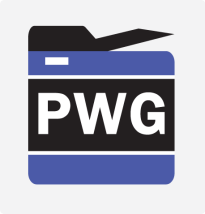 EUROPEAN UNION AGENCY FOR CYBERSECURITY (ENISA)CYBERSECURITY CERTIFICATION (EUCC)
SFR and SAR Requirements
SFR and SAR Classes are mapped to EUCC Security Objectives
Allows the use of Extended Components
User of certified products or applicant to certification:
Decides which security objectives to evaluate the ICT product(s)
Selects applicable requirements, either in a Protection Profile or a Security Target of the individual ICT product
By default, any evaluation shall be based on the use of the SAR Class AVA: Vulnerability assessment and the SAR Family ALC_FLR: Flaw remediation
Copyright © 2021 The Printer Working Group. All rights reserved.
26
26
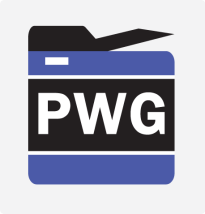 EUROPEAN UNION AGENCY FOR CYBERSECURITY (ENISA)CYBERSECURITY CERTIFICATION (EUCC)
Assurance Activities
Requires use of the 7 Evaluation Assurance Levels from Common Criteria Part 3 of ISO/IEC 15408
Requires that European cybersecurity certificate that refer to assurance level ‘substantial’ shall provide assurance that:
ICT products, services and processes meet corresponding security requirements, including security functionalities
Have been evaluated at a level intended to minimize known cybersecurity risks, and the risk of incidents and cyberattacks carried out by actors with limited skills and resources 
Evaluation activities to be undertaken include:
At least a review to demonstrate the absence of publicly known vulnerabilities
Testing to demonstrate that the ICT products, ICT services or ICT processes correctly implement the necessary security functionalities
Copyright © 2021 The Printer Working Group. All rights reserved.
27
27
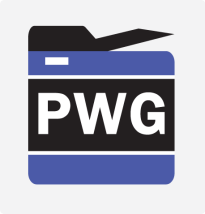 EUROPEAN UNION AGENCY FOR CYBERSECURITY (ENISA)CYBERSECURITY CERTIFICATION (EUCC)
Assurance Activities
Requires that European cybersecurity certificate that refer to assurance level ‘high’ shall provide assurance that:
ICT products, services and processes for which that certificate is issued meet the corresponding security requirements, including security functionalities
Have been evaluated at a level intended to minimize the risk of state-of- the-art cyberattacks carried out by actors with significant skills and resources
Evaluation activities to be undertaken shall include at least the following:
Review to demonstrate the absence of publicly known vulnerabilities
Testing to demonstrate that the ICT products, services or processes correctly implement the necessary security functionalities at the state of the art
Assessment of their resistance to skilled attackers, using penetration testing
Copyright © 2021 The Printer Working Group. All rights reserved.
28
28
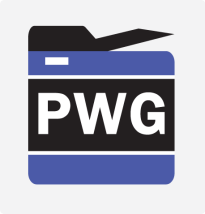 EUROPEAN UNION AGENCY FOR CYBERSECURITY (ENISA)CYBERSECURITY CERTIFICATION (EUCC)
Some Key Additional Requirements
Handling of Vulnerabilities
Manufacturer or provider reports within a business day to the CB that issued the certificate the possibility of a related vulnerability and provides within five business days a date for when a vulnerability analysis will be established
The CB agrees on the proposed date, which is not to exceed 90 days
If a vulnerability is found in a certified ICT product and is confirmed to apply to ICT product:
If it cannot be circumvented the certificate is withdrawn
If it can be patched, the certificate is suspended until the patch is implemented per the Patch Management process defined in the EUCC
Copyright © 2021 The Printer Working Group. All rights reserved.
29
29
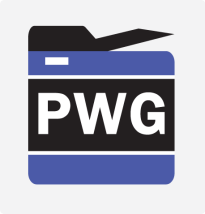 EUROPEAN UNION AGENCY FOR CYBERSECURITY (ENISA)CYBERSECURITY CERTIFICATION (EUCC)
Some Key Additional Requirements
Non-Compliance Processing
Holder of a certificate has to inform the CB of any subsequently detected vulnerabilities or irregularities concerning the security of the certified ICT product that may have an impact on its compliance with the requirements related to the certification
For confirmed deviations or irregularities associated to a non-compliance:
Manufacturer or provider has to provide assertions and amendments within the time frame of 14 days/30 days for certificates at the assurance level ‘high’/‘substantial’, to restore compliance
Continued infringements of such obligations triggers certificate suspension of the certificate
When the handling is refused, or the suspension reaches a 90 day period the certificate is withdrawn
Copyright © 2021 The Printer Working Group. All rights reserved.
30
30
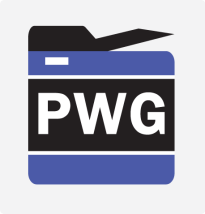 EUROPEAN UNION AGENCY FOR CYBERSECURITY (ENISA)CYBERSECURITY CERTIFICATION (EUCC)
Certificate Maintenance/Assurance Continuity
Certificate Maintenance: Process undertaken by a developer to have a TOE listed in the maintenance addendum for that TOE. 
Must demonstrate that the changes to the TOE, the IT environmentand/or the development environment do not adversely affect the assurance baseline
Re-evaluation: Evaluation of a changed TOE, such that the developer could not (or chooses not to) demonstrate that changes to the certified TOE do not adversely affect the assurance baseline
Re-assessment: Evaluation of a previously certified TOE against a changed threat environment
Copyright © 2021 The Printer Working Group. All rights reserved.
31
31
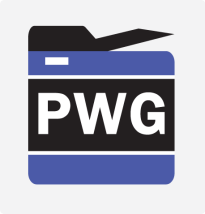 EUROPEAN UNION AGENCY FOR CYBERSECURITY (ENISA)CYBERSECURITY CERTIFICATION (EUCC)
Certificate Maintenance Process
Can be initiated by either the manufacturer or provider of the ICT product or any other party (e.g., a CB) 
Based on the Impact Analysis report (IAR) or maintenance rationale, the CB validates whether some evaluation tasks are deemed necessary before its review and decision, and validates accordingly
The CB validates the result of the necessary evaluation tasks once completed by the ITSEF
Based on CB review, the results of the continuous maintenance process can be:
Continuing the certificate without change
Renewing the certificate with a new validity period
Issuing a certificate with either an extended scope, a reduced assurance level, or a reduced scope of the certificate to still meet the current assurance level, potentially with a new validity period
Suspending the certificate pending remedial action by the manufacturer or provider of the ICT product
Withdrawing the certificate
Copyright © 2021 The Printer Working Group. All rights reserved.
32
32
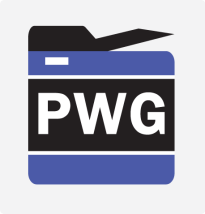 EUROPEAN UNION AGENCY FOR CYBERSECURITY (ENISA)CYBERSECURITY CERTIFICATION (EUCC)
Assurance Continuity Process
Developer ensures following inputs are available to the CB:
Certificate for the TOE (including existing maintenance addendum)
Certification Report
Evaluation Technical Report
Security Target for the certified TOE
Impact Analysis Report (IAR)
CB reviews IAR and other relevant inputs to determine what impact the changes described in the IAR have on the assurance baseline
Key focus of this review is to determine whether the changes (to the TOE, the ICT environment and/or the development environment) can be considered major or minor, based on their apparent impact on the assurance baseline
If changes are considered minor, a certificate maintenance addendum is added to the certificate and posted
If the changes are considered major, a Re-Evaluation has to be done
Copyright © 2021 The Printer Working Group. All rights reserved.
33
33
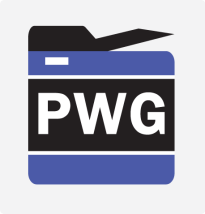 EUROPEAN UNION AGENCY FOR CYBERSECURITY (ENISA)CYBERSECURITY CERTIFICATION (EUCC)
Re-Evaluation
Performed when a change to a certified TOE has been determined to be of major impact
Reuses any results from that earlier evaluation that still apply
If an IAR has been provided, is used as the basis for identifying those parts of the changed TOE remaining unchanged from the previously-evaluated TOE. 
New ETR is derived from the ETR of the original TOE
At the completion of the evaluation of the changed TOE, a new ETR is produced, along with a certification report that constitutes the maintenance report, and certificate for the changed TOE. 
Changed TOE becomes the updated basis for any future changes that might be made
Copyright © 2021 The Printer Working Group. All rights reserved.
34
34
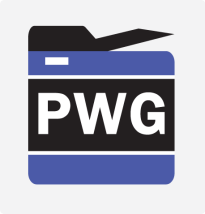 EUROPEAN UNION AGENCY FOR CYBERSECURITY (ENISA)CYBERSECURITY CERTIFICATION (EUCC)
Re-Assessment
When the threat environment has changed since the initial certification of a TOE, the certificate holder may want the TOE's to be re-assessed
Re-assessment is performed by the same evaluator who performed the initialevaluation, reusing all results from that earlier evaluation that still apply
Only tasks pertaining to the AVA_VAN (Vulnerability Assessment) family are reopened, as well as, when relevant, those of the ALC (Fault Remediation) class for which sufficient evidence that they are still fulfilled cannot be provided 
When updating the vulnerability analysis of the product, the evaluation lab may consider the following:
List of potential vulnerabilities established during the initial evaluation
New potential vulnerabilities which were not addressed during the initial certification, and associated attack methods
No change to the security problem can be made and only new or evolved attack techniques are covered
At the completion of the re-assessment of the TOE, a new ETR is produced, along with a re-assessment report for the reassessed TOE
Copyright © 2021 The Printer Working Group. All rights reserved.
35
35
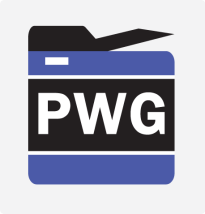 EUROPEAN UNION AGENCY FOR CYBERSECURITY (ENISA)CYBERSECURITY CERTIFICATION (EUCC)
Some Unique Aspects of the EUCC
Requires annual Monitoring of Compliance to detect non-compliances in certified ICT products/services/processes 
Uses a minimum of 5% of the products and at least one product per annum which received certificates in the previous year
If non-compliances are found, can result in a certificate being withdrawn depending on its assurance level
Includes a defined Patch Management Process
4 Patch Levels:
Patch Level 1: where the TOE is part of a bigger ICT product, and product parts not affecting the TOE may be patched whenever required 
Patch Level 2: for minor changes
Patch Level 3: application of Assurance Continuity for a major change
Critical Process Flow: for changes where an attack is already possible to be exploited or update is critical and needs to be released urgently
Copyright © 2021 The Printer Working Group. All rights reserved.
36
36
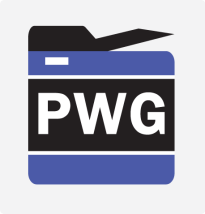 EUROPEAN UNION AGENCY FOR CYBERSECURITY (ENISA)CYBERSECURITY CERTIFICATION (EUCC)
Patch Management – Applicable Actions for Each Level
Copyright © 2021 The Printer Working Group. All rights reserved.
37
37
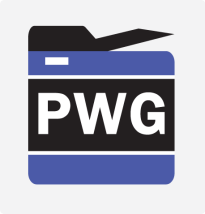 EUROPEAN UNION AGENCY FOR CYBERSECURITY (ENISA)CYBERSECURITY CERTIFICATION (EUCC)
Assorted Other Requirements
Each manufacturer or provider of ICT products maintains a publication system for the information to be made available to the public
Each CB that issues a certificate must be peer reviewed at least once every 5 years 
All information is to be available for a period of at least five (5) years after the expiration date of the certificate
The maximum period of validity of the certificates is five (5) years
The certificates are to be disclosed by ENISA, with the related certification report and any relevant information as requested by other chapters of this document, in a dedicated website on European cybersecurity certification schemes
The certificates shall be disclosed with their applicable status
Copyright © 2021 The Printer Working Group. All rights reserved.
38
38
EUROPEAN UNION AGENCY FOR CYBERSECURITY (ENISA)CYBERSECURITY CERTIFICATION (EUCC)
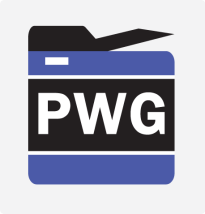 CURRENT STATUS
A text describing the proposed EUCC scheme has been published by ENISA (v1.1.1)
EU commission will transpose proposal into a legal act
Adoption of legal act will establish the EUCC scheme
Entry into force expected 1st half 2022, with a transition period from existing national schemes
Currently work is done by ENISA on guidance documents
Accreditation guidance for NABs accrediting CBs and ITSEFs (ISO 17065+17025)
Manufacturer commitments: application form, etc.
Security of information
Copyright © 2021 The Printer Working Group. All rights reserved.
39
39
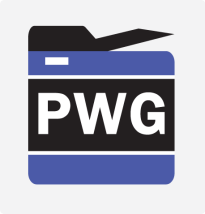 ISO 15408 / ISO 18045 UPDATE
Copyright © 2021 The Printer Working Group. All rights reserved.
40
40
ISO 15408 / ISO 18045 UpdateCurrent Standards (3rd Edition)
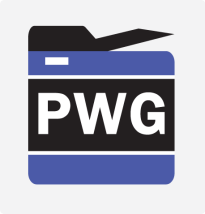 A framework (ISO/IEC 15408 Part 1) that explains how to generate specifications that can be evaluated by Labs under scheme policies
Protection Profiles (PP) (product-type specification ofrequirements)
Security Targets (ST) (product-level specification ofrequirements)
Catalogues of security requirements
Functional security requirements (Part 2)
Assurance security requirements (Part 3)
How to evaluate a Security Target or PP
Core methodology for evaluation (ISO/IEC 18045)
Specifying methodologies for specific product-type evaluations
Copyright © 2021 The Printer Working Group. All rights reserved.
41
41
ISO 15408 / ISO 18045 UpdateProposed Updated Standards (4th Edition)
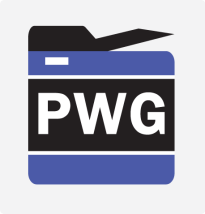 Input from stakeholders for the 21st Century
Security evaluation approaches allowing both:
Specification-based : Exact Conformance added
Attack-based : “Traditional EAL approach”
Addition of modularity and composition techniques to the model
Enhanced specification for packages
Updated Security Policy definition
Updated to include state-of-the art for the highest levels of evaluation (EAL 6 and EAL 7)
Copyright © 2021 The Printer Working Group. All rights reserved.
42
42
ISO 15408 / ISO 18045 UpdateSpecification-Based vs. Attacked-Based
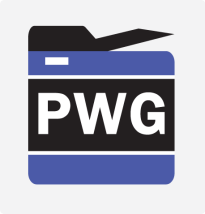 Copyright © 2021 The Printer Working Group. All rights reserved.
43
43
ISO 15408 / ISO 18045 UpdateProposed Updated Standards (4th Edition)
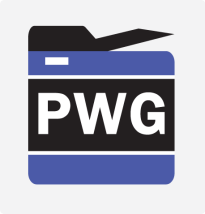 The general model has been significantly revised (Part 1)
New & changed security functional requirements (Part 2)
Updated security assurance requirements (Part 3)
Adds support in developing evaluation methodologies for specific technologies/product types (New part 4)
All pre-defined packages of assurance packages moved to a (new) part 5
For example this is where the evaluation assurance level (EALs) are now found
(To facilitate use by scheme/MRA policies)
Updated the common evaluation methodology (ISO/IEC 18045 aka “CEM”)
Copyright © 2021 The Printer Working Group. All rights reserved.
44
44
ISO 15408 / ISO 18045 UpdateProgress With The 4th Edition
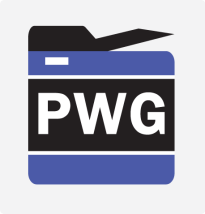 Draft International Standard (DIS) ballots completed
27 nations approved. 5 nations had mostly editorial comments
The Final Draft International Standard (FDIS) stage where nations indicate their Final Approval before publishing was initiated and approved by SC 27.
The standards are expected be published before the end of 2021(?) 
Key issue holding up publishing is ISO wants to copyright both ISO standards
Copyright © 2021 The Printer Working Group. All rights reserved.
45
45
Next Steps – IDS WG
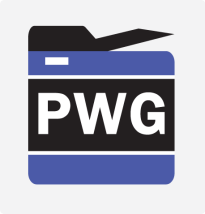 Next IDS WG Meeting– Nov 11, 2021
Next IDS Face-to-Face Meeting February 8-10, 2022 (probably February 10th) at next PWG Virtual F2F
Start looking at involvement in some of these other standards activities individually and maybe as a WG
Copyright © 2021 The Printer Working Group. All rights reserved.
46
46